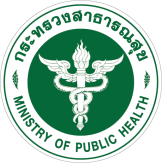 PA3 : อัตราการคลอดมีชีพในหญิงอายุ 15-19 ปี
การดำเนินงาน ปี ๖๑
:
จัดประชุมเชิงปฏิบัติการเสริมสร้างองค์ความรู้ในการพัฒนางานอนามัยเจริญพันธุ์และการป้องกันแก้ไขปัญหาการตั้งครรภ์ในวัยรุ่น วันที่ 17 ม.ค.61   
            โดยทีมวิทยากรจาก สำนักอนามัยการเจริญพันธุ์ กรมอนามัย
-ผู้เข้าร่วมประกอบด้วยเจ้าหน้าที่สาธารณสุข อปท. และครู  จำนวน 110 คน
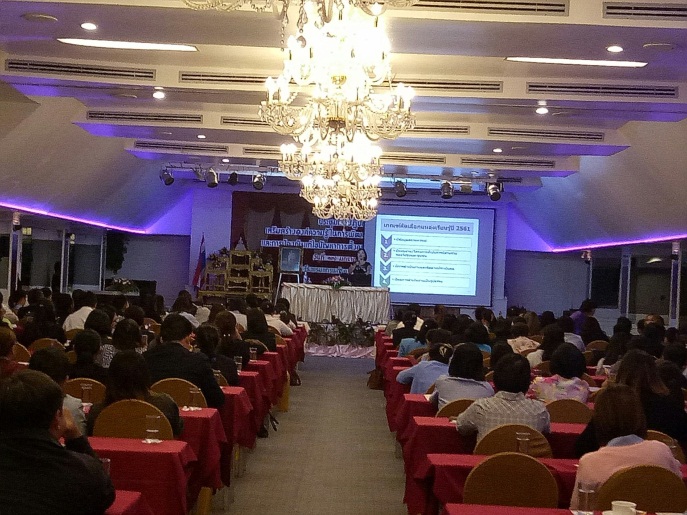 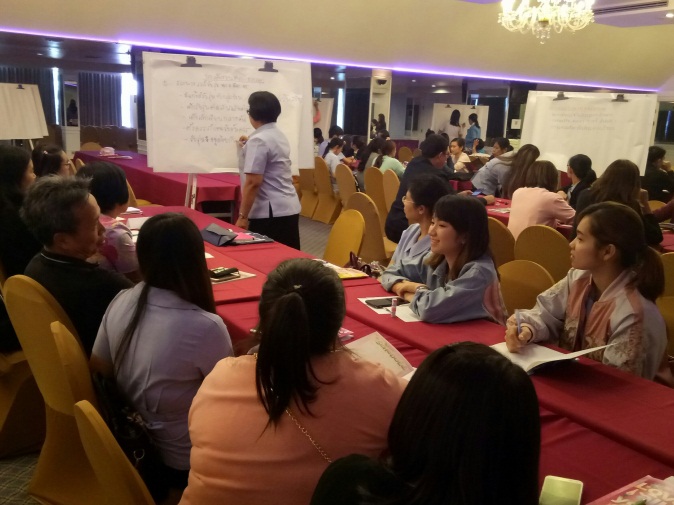 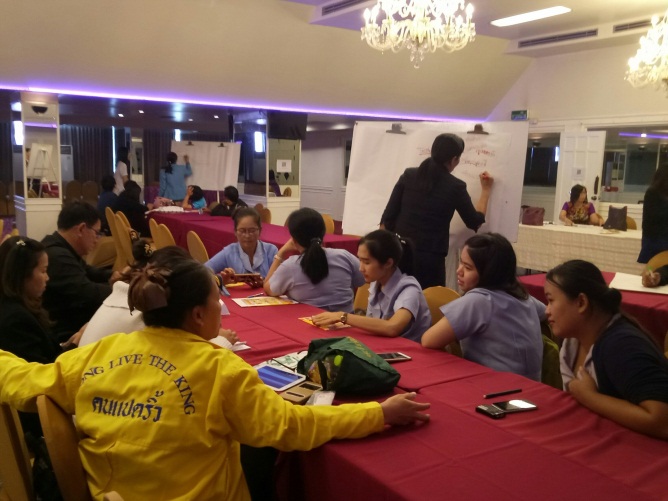 อัตราการคลอดมีชีพในหญิงอายุ 15-19 ปี
A/B*1000*1.65*2
วันที่ประมวลผล HDC มีนาคม 2561
ร้อยละของการตั้งครรภ์ซ้ำในหญิงอายุน้อยกว่า 20 ปี
ไม่เกินร้อยละ10
ต่ำแล้วดี
วันที่ประมวลผล :: มีนาคม 2561
ร้อยละของหญิงไทยอายุน้อยกว่า 20 ปี หลังคลอดหรือหลังแท้ง
ได้รับการคุมกำเนิดด้วยวิธีกึ่งถาวร (ยาฝัง/ห่วงอนามัย)
ต่ำแล้วดี
วันที่ประมวลผล ::   มีนาคม 2561
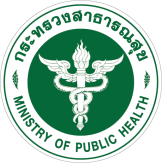 โรงพยาบาลผ่านการประเมินYFHS  และอำเภอผ่านการประเมินอำเภออนามัยการเจริญพันธุ์
กิจกรรมเด่นในการแก้ไขปัญหา
โรงพยาบาลสนามชัยเขต
-งานวิจัยปัจจัยที่มีความสัมพันธ์ต่อพฤติกรรมเสี่ยงทางเพศ  ของหญิงตั้งครรภ์วัยรุ่น   โรงพยาบาลสนามชัยเขต
	-การใช้โปรมแกรม “แม่วัยใสไม่ท้องซ้ำ”ต่อความตั้งใจเข้ารับบริการคุมกำเนิดกึ่งถาวรหลังคลอด
โรงพยาบาลท่าตะเกียบ
-จัดทำโครงการให้ความรู้นักเรียนทุกโรงเรียนในอำเภอท่าตะเกียบ (ชั้น ป.4-ป.6 และม.1-ม.6 )	-เพศศึกษาและโรคติดต่อทางเพศสัมพันธ์
	-ทักษะการปฏิเสธ
	-การคุมกำเนิด